AmeriCorps Member Assistance Program
Member Orientation
AmeriCorps Member Assistance Program (MAP)

What is MAP?
Free, 24/7, and unlimited telephonic mental health counseling for our AmeriCorps members (and employees, if applicable)  and household members Access to a range of resources to support your well-being
Participation is voluntary and confidential
Translation services available in up to 140+ languages
Provider AllOne Health
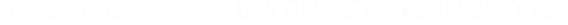 Mental Health Counseling

Licensed Master’s level counselors
Accessible via phone 24/7
For help with any issues including, but not limited to family conflict, depression, couples/relationships, substance abuse, grief, anxiety,  work/life balance, parenting, stress, etc.
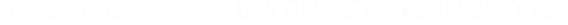 Face-To-Face Counseling (for Premium only)

If your program signed up for the upgraded Premium Package, you are also eligible to access up to 3 face-to-face counseling sessions with a mental health professional in your area. (Up to six face-to-face sessions with Premium Plus Package)
To request this, call the 1-800 number and request face-to-face counseling
It may take up to 2-4 weeks to schedule an in-person session based on counselor availability and location
To confirm access to this additional benefit, ask your program director or contact ASC
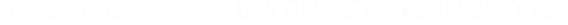 Life Coaching

For personal and professional goals to help with
Life transitions
Enhance communication skills
Improving stress and time management
Creating better work/life balance
Managing multiple projects and demands
Living a more purposeful life
Setting goals and action steps
Improving relationships
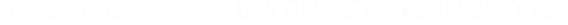 Legal Assistance

Bankruptcy
Divorce/Custody
Estate Planning/Wills
Real Estate
Adoption
Elder Care
Legal assistance connects individuals with a qualified attorney for a free 30- minute consultation
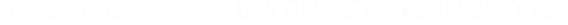 Financial Assistance

Bankruptcy
Home buying
Debt
Identity theft
Retirement planning
College planning
Funding
Financial assistance connects individuals with a certified financial planners, certified public accountants, and credit counselors for a free 30-minute consultation
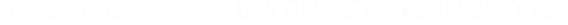 Personal Assistant

For help managing everyday tasks on you “to do” list
Travel
Sports and Recreation
Household Errands
 Professional Services
Entertainment Planning
Housing and Real Estate
Cleaning Services
Home Food Delivery
Access a personal assistance via phone, web portal, mobile app, and chat
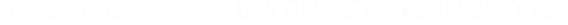 Work/Life Resources
Navigating the practical challenges of life, while handling the demands of your service can be stressful. MAP work/life resources are designed to provide knowledgeable consultation and customized guidance to assist with gaining resolution to everyday hurdles including
Childcare
Eldercare
Education
Wellness
Housing
Pet Care
Transportation
Special Needs
Adoption
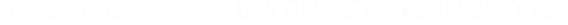 Medical Advocacy
Medical Advocates lend a hand with all aspects of health care. It can be difficult to understand and navigate the systems and choices before you. Our advocates can help you interpret medical information related to claims, coverage, and medical diagnosis. 
Insurance navigation
Care transition
Doctor referrals
Geriatric care
Health care transportation
Advocacy and research
Durable medical equipment
Medical appointment
Discharge planning
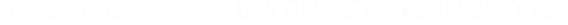 Accessing the Web/App

Go to www.mylifeexpert.com 
Enter password americorps
Create login
Add website to your phone home page (creates the app)
See provided flyer for QR Code
View articles, resources, and webinars
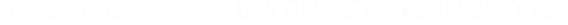 Access full services by calling

800-451-1834
A free  and confidential service
Licensed clinicians available 24/7, 365
www.mylifeexpert.com
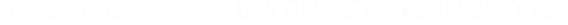 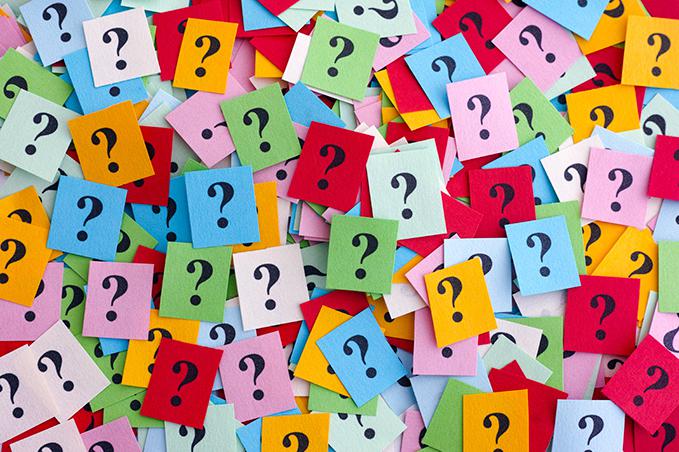 Questions?
Rachel Brunsrbruns@statecommissions.org515.720.5892https://www.statecommissions.org/americorps-member-assistance-program
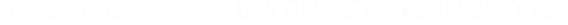